The Musculoskeletal SystemThe SKELETAL system - BONES
Section 1
SKELETON (Task 1)
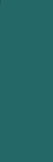 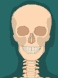 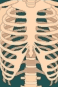 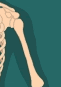 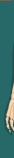 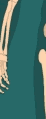 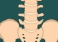 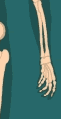 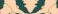 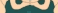 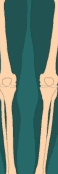 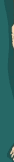 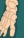 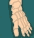 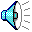 There are 206 bones in the body.
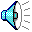 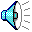 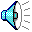 TASK: Use the lists below to name the bones indicated on the diagram. Check your answer by clicking on the speakers.
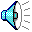 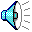 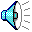 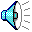 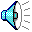 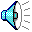 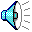 ULNA
CARPALS
Ilium and Ischium
PHALANGE
FIBULA
PATELLA
SCAPULA
TIBIA
CLAVICLE
STERNUM
METACARPALS
RADIUS
HUMERUS
RIBCAGE
HEAD OF FEMUR
CRANIUM
TARSALS
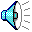 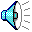 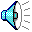 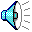 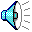 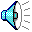 1. MOVEMENT
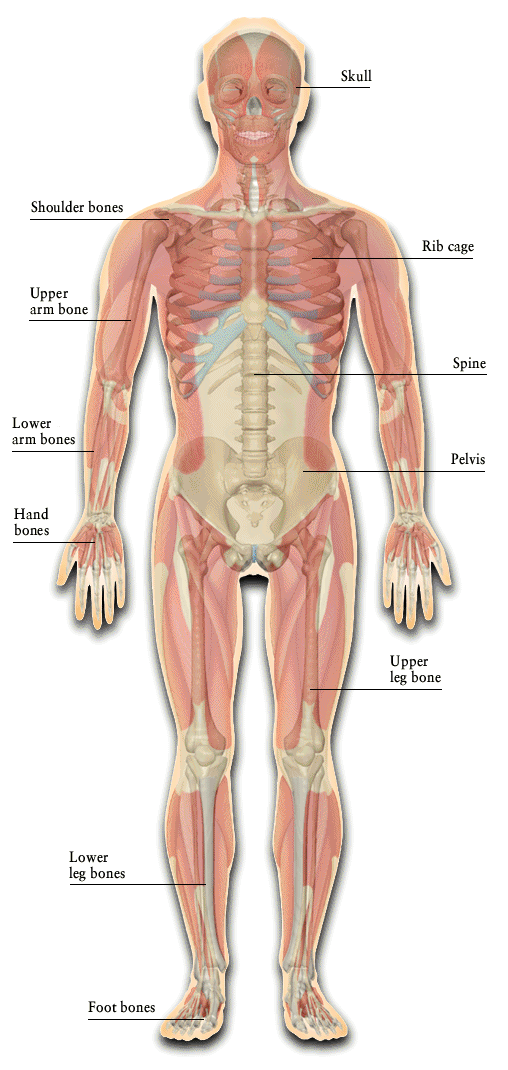 With the help of muscles, the skeleton provides movement.
2. PROTECTION
Parts of the body are delicate and could be easily damaged.  The skeleton protects them.


The cranium protects the brain
The ribcage protects the heart and lungs
3. 	BLOOD CELL 		PRODUCTION
Red and white blood cells are produced in the long bone
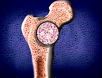 Minerals and salts are also stored in the bones
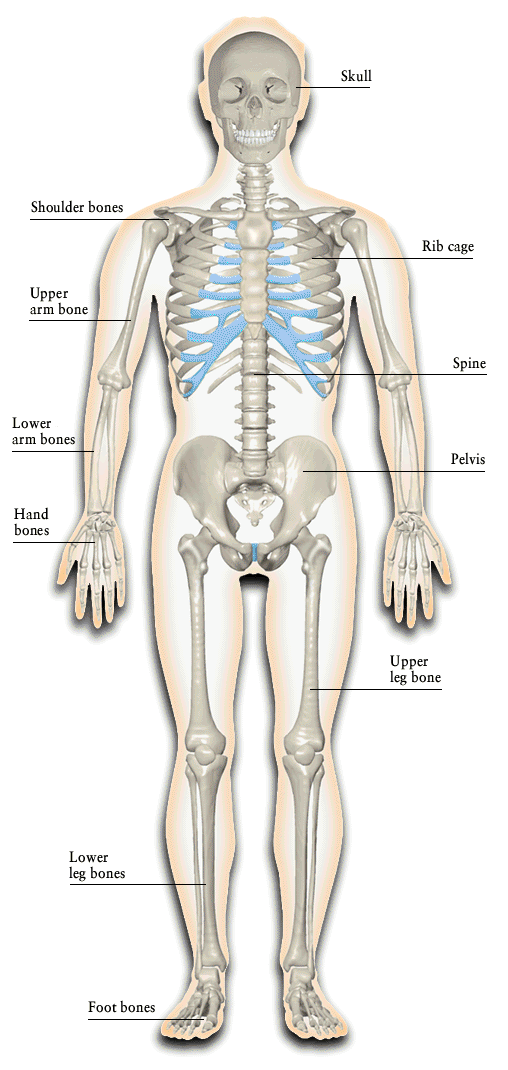 4. SHAPE & SUPPORT
The skeleton gives the body it’s shape otherwise it would be flabby and shapeless
5. CALCIUM STORE
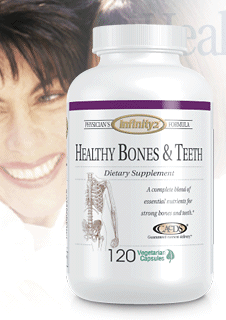 Calcium is a mineral essential for bones strength and density – 99% of body’s store is in bones.

This can help avoid osteoporosis along with regular weight-bearing exercise
Areas where this takes place include the:
humerus 
ribs
femur
Function relates to Structure
What are the functions of the skeleton?


Axial Skeleton
Appendicular Skeleton

Complete booklet p2-3
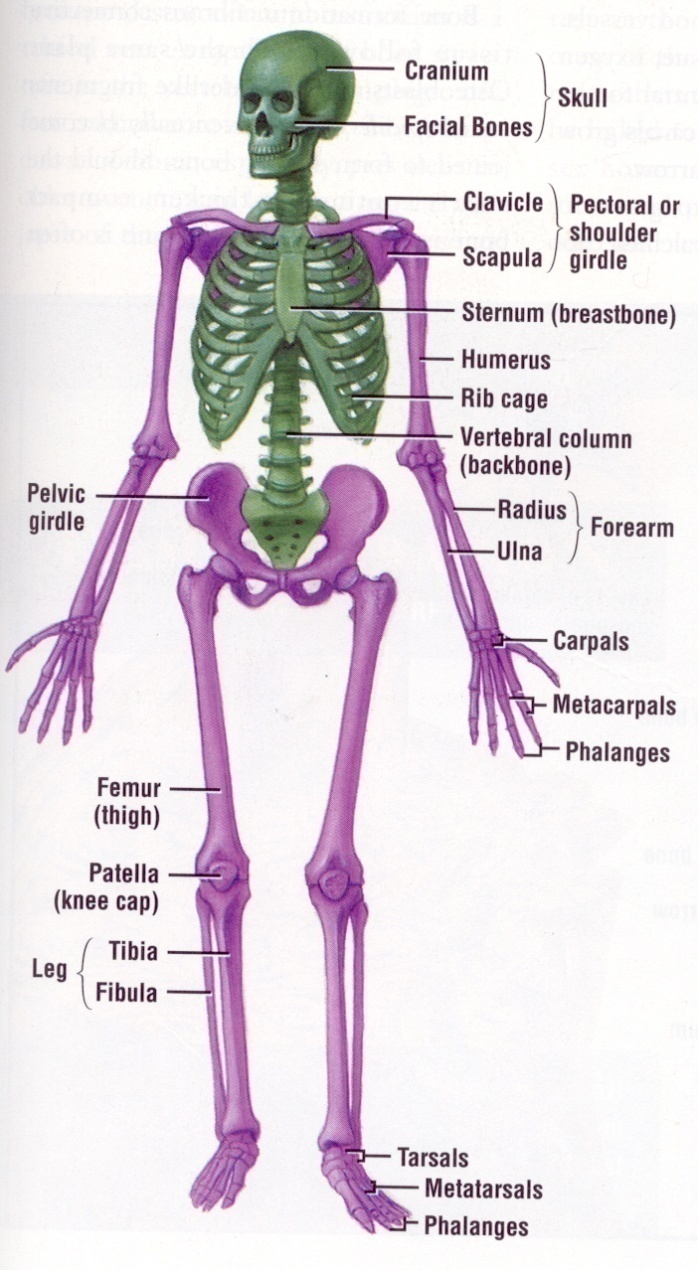 What do you know?   (Task 2)
DIVISIONS OF THE SKELETON
Types of BONES (Task 3)
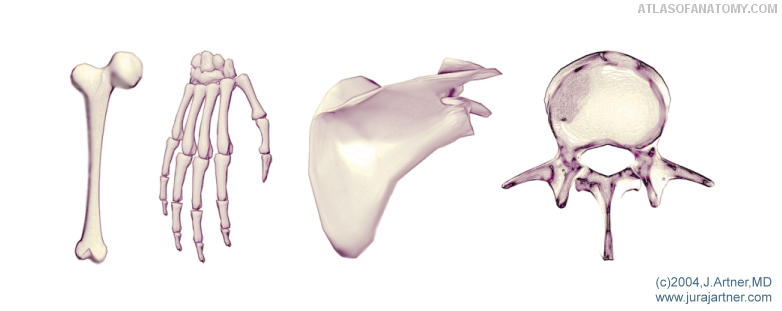 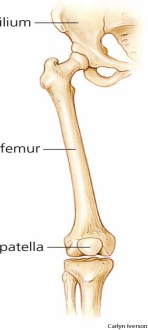 TYPES OF BONE
LONG BONES
Act as LEVERS. 
Generally bones of the limbs.
Long bones work with joints to create movement when muscle pull on them.

EG
Leg - Femur, Tibia, Fibula, Metatarsal & Phalanges.
Arm – Humerus, Radius, Ulna, Metacarpals & Phalanges.
TYPES OF BONE
SHORT BONES
Small bones in the hand and feet.
Used for fine movement.
Can absorb large impact acting as shock absorbers.

EG
Feet – Tarsals
Hands - Carpals
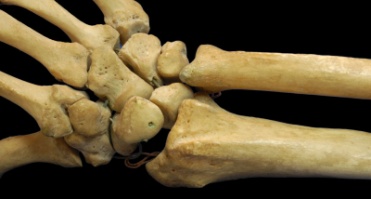 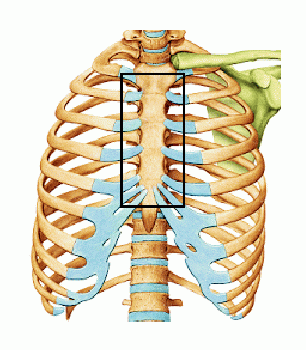 TYPES OF BONE
FLAT BONES 
Provide a large surface area for muscle to attach to.
Protect organs of the body.

EG
Sternum – protects central chest / lungs & heart.
Scapula – Many muscle attach.
Cranium – protects brain.
TYPES OF BONE
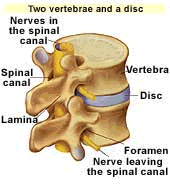 IRREGULAR BONES 
Protect something.
Give shape.

EG
Vertebrae – protect the spinal cord.
Facial bones – give face shape.
TYPES OF BONE
SESAMOID BONES 

Sesamoid bones are found in locations where a tendon passes over a joint.
They act to protect the tendon and to increase its mechanical effect

EG
Patella
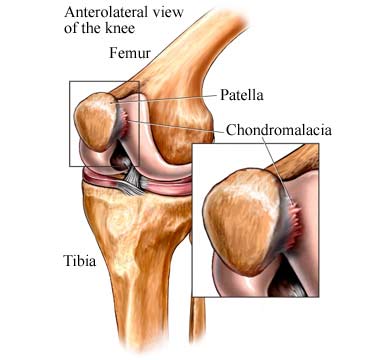 Related to bones is it ok for all these people to take part rugby (contact sport)
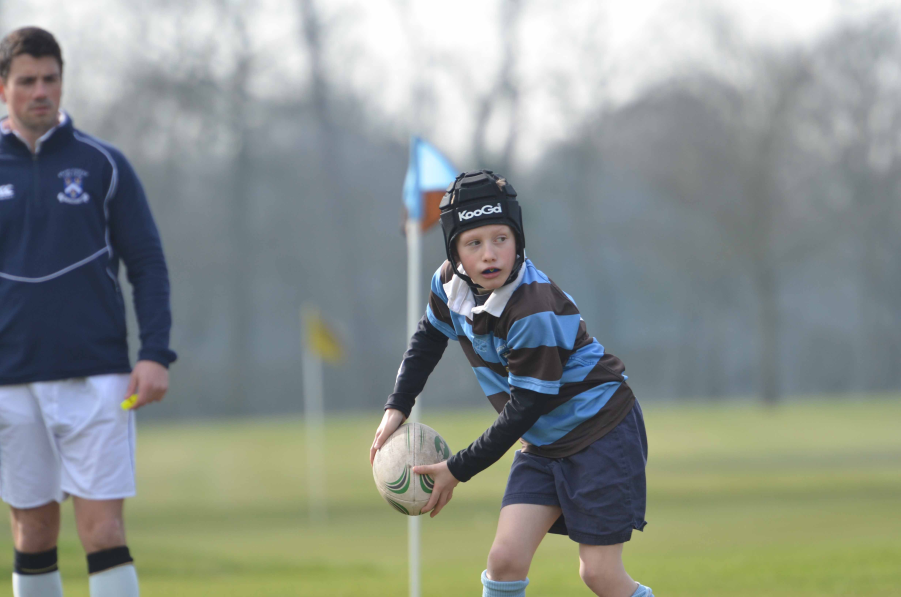 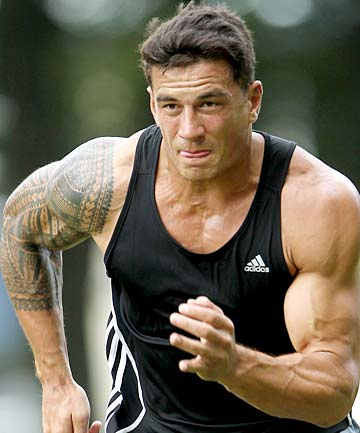 PAIRS TASK
Complete a paragraph that states the impact of participation in contact of high impact sports on a youth.
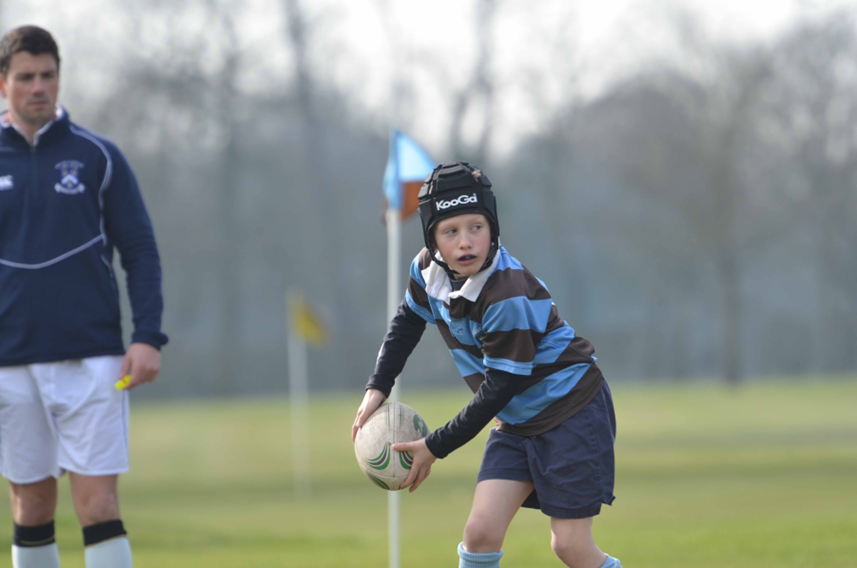 Bone Growth
State briefly or use the term bone growth.
Then state the issues.
Note it doesn’t say positive or negative.
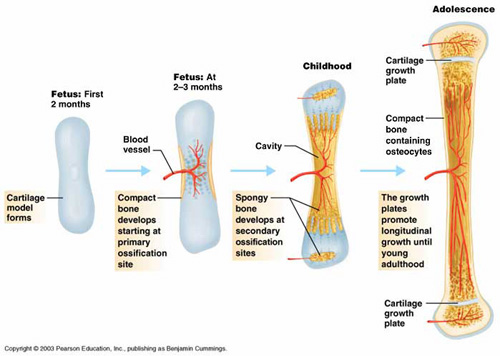 Key terms:
Epiphysis or growth plate.
Ossification
Adolescents
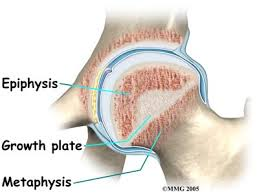 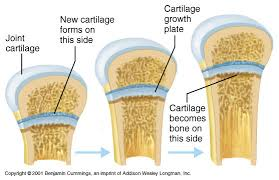 GROWTH PLATE INJURIES
Description – weakest area of skeleton in growth phase – pre-adolescence (as bones don’t harden fully – ossification – until late adolescence

Cause / Risk Factors – overstressing epiphyseal plate during growth phase

 Effect – damage epiphyseal plate – stress fractures and displacement

Who is at risk? – younger participants in developmental stage
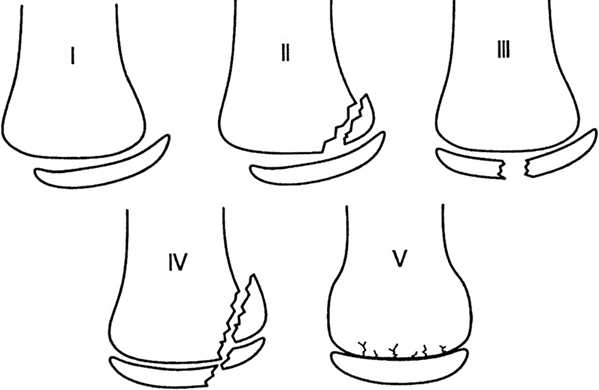 Injury to the growth plate can hinder growth
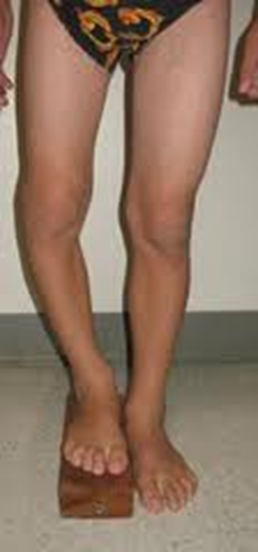 4 types of PHYSICAL
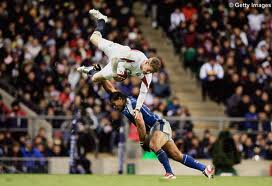 CONTACT

LOW IMPACT/
REPETITIVE

HIGH IMPACT
Rugby

Jogging

Tennis

Gymnastics
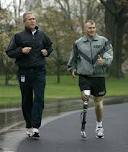 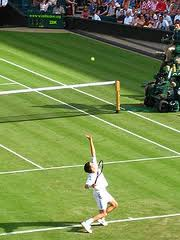 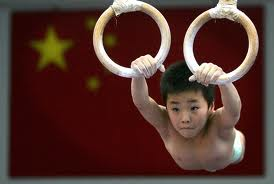 Can have a negative impact on growth plate- only done by adults or late adolescence.
Can be done by all and no impact on growth plate.  However, repetitive can have impact on joint.
High impact can increase bone density, however, not good for growth plates in youth due.
CONTACT

LOW IMPACT/
REPETITIVE

HIGH IMPACT
Development of written format to include technical vocabulary
Each task will increase in difficulty or decrease in the level of support that is available.

Chilli task


Choose the one that is relevant to your confidence of the knowledge.
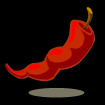 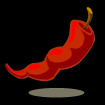 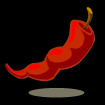 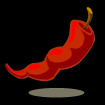 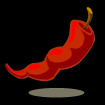 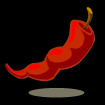 State the impact of physical activity on bones within young athlete.
The weakest area of skeleton in the growth phase which is during pre-adolescence as bones don’t harden fully.  Ossification isn’t complete until late adolescence.
Due to the growth site at the epiphyseal plate not being solid bone there is a greater increase in the risk of fracture or displacement at this site.
Due to the nature of rugby tackling and the contact element of the sports it is recommended that these sports should be avoided until late adolescence as the growth plate will have solidified and become stronger.
If a junior takes part in high impact sports this can increase the solidification of bones, however, too much must be avoided.  You can also take part in low impact sports such as jogging or tennis as these will increase fitness but not impact of the growth site which is at the epiphyseal  plate.
Lesson 2
BONE HEALTH & BONE DISORDERS
OSTEOPOROSIS


DESCRIPTION – PREVENTION – IMPACT of PA
Related to bones is it ok for all these people to take part rugby (contact sport)
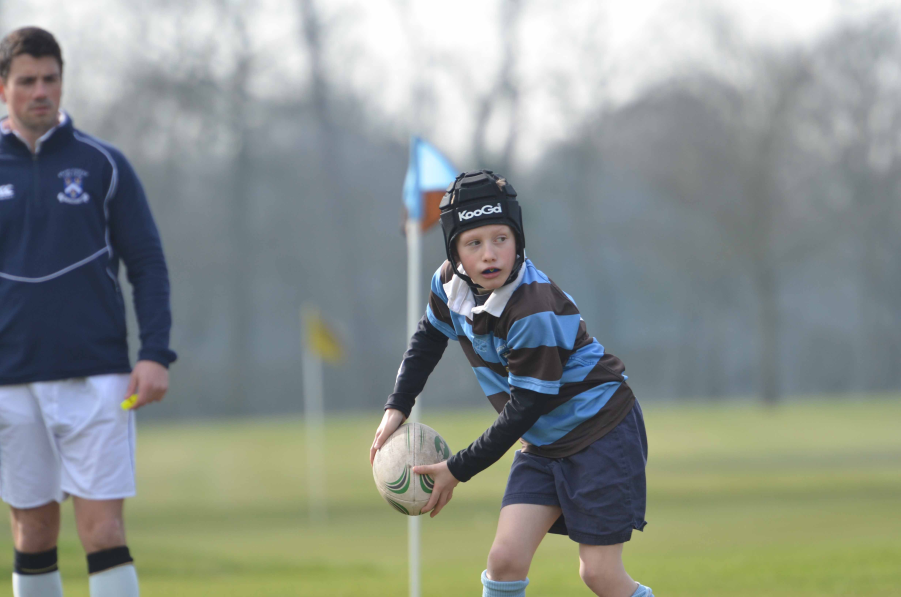 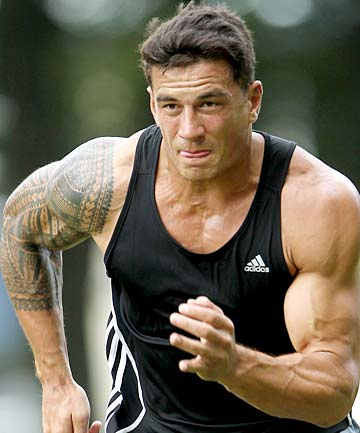 OSTEOPOROSIS
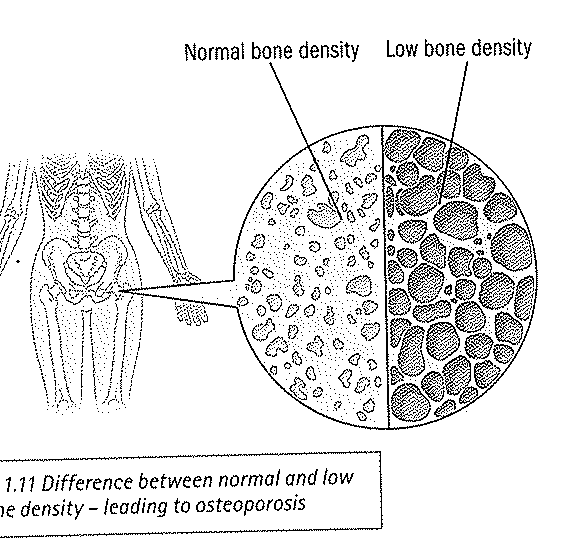 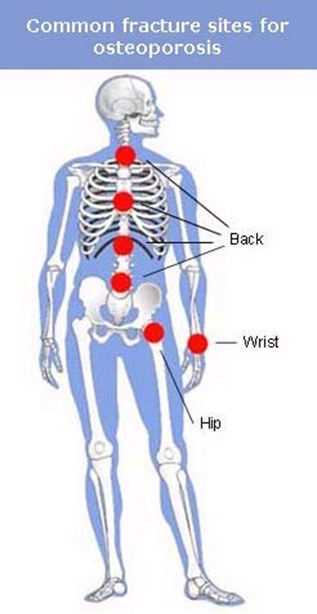 Work Sheet
Using the type of activity below state the significance on bones and link to Osteoporosis.
Osteoporosis
Common bone disorder, usually in the elderly but can be any age affected 
Caused by low bone density and deterioration of bone tissue
This makes the bone prone to fractures and breaks.
Osteoporosis Risk Factors
Inactivity in childhood, adolescence or adulthood
Having a serious injury that leads to sedentary lifestyle
Osteoporosis and Physical Activity
In early adulthood, bone growth is almost complete - this is the time when the bones have reached their peak density.
High impact activity at this time can assist peak bone density.
Activities such as load-bearing (weights), resistance and strength training can have a positive effect on bone health and reduce risks of osteoporosis
4 types of PHYSICAL
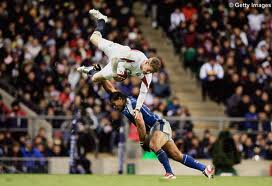 CONTACT

LOW IMPACT/
REPETITIVE

HIGH IMPACT
Rugby

Jogging

Tennis

Gymnastics
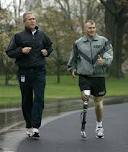 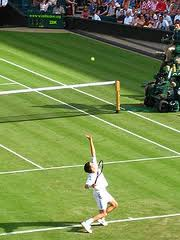 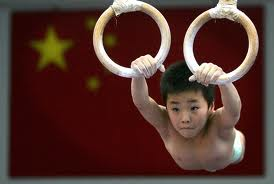 Osteoporosis
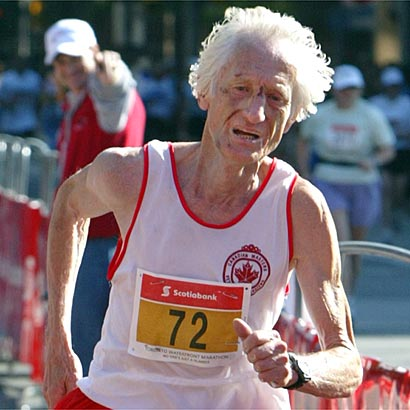 Impact of High Impact Activities if suffering from Osteoporosis
Greater risk of bone fractures
Especially jumpers, basketball (hard surfaces), runners
Impact of Repetitive Activities if suffering from Osteoporosis
Potential overuseEspecially jogging, throwers, racket sportsIn moderation, can stimulate greater bone density - caution
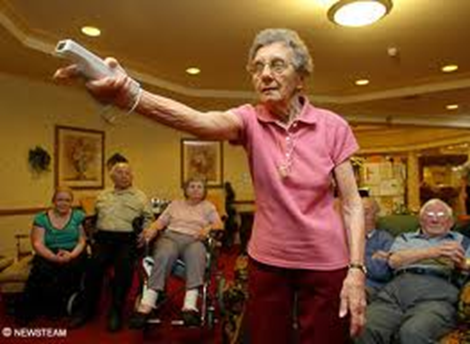 Impact of Contact Activities if suffering from Osteoporosis
Greatest risk of fractures
Especially rugby, kick-boxing
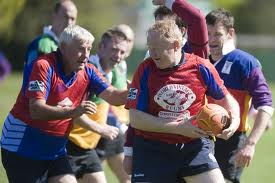 Prevention or management of Osteoporosis.
Manage weight?  
Reduction in weight reduces the amount of stress on the bones.
Taking part in physical activity that is low impact can increase the bone density.
Some high impact activity (in moderation can increase bone density).
Linked to where the injuries usually take place, if you increase core strength you can reduce strain on spine.
WHY DO IT?
PEAK BONE DENSITY

A time at the end of adolescence where the bone is at its strongest.

Developed through physical activity. Strength training increases bone density
Should be a gradual increase  overload in intensity  caution
With some caution, can increase bone density
Increases calcium deposits at the epiphyseal plates – strengthens bones and reduces risk of fracture
“So why are we trying to encourage the next generation to take part in sport if it’s so bad  for us?”
Taking part in physical activity is considered essential to maintaining a healthy lifestyle.However, taking part in some activities can result in injury and a reduction in activity levels.
	Discuss both the positive and the negative impact of participating in different types of physical activity on the joints and bones                                                             [6]
Other answers;

Increase in peak bone density/ calcium deposits.

Weight reduction so less weight on weakened bones.

Weight reduction so less weight on growth plates.

Increased core stability reduces likelihood of problems with lumbar vertebrae.
Joints

Osteoarthritis
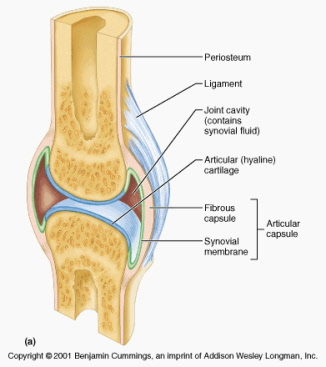 Joints:
Draw and label a synovial joint.

White boards.
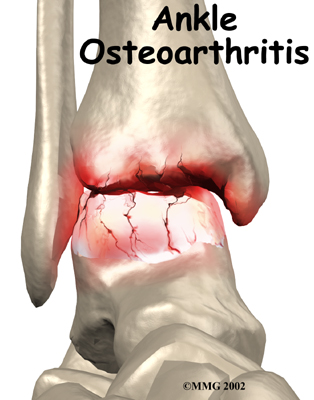 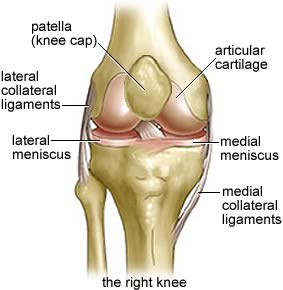 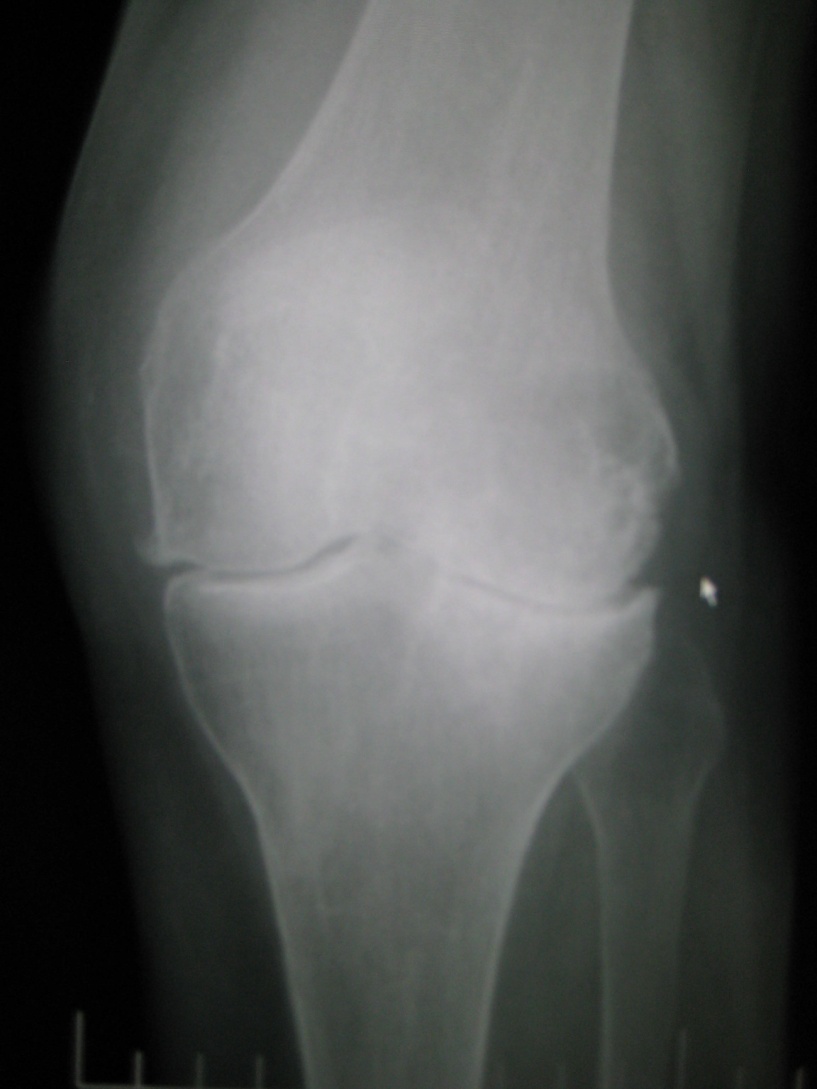 Arthritis and Osteoarthritis
Places affected:  Hands knees hips spine
Cause: unknown
Risk factors overweight
Joint injury
Repetitive strain
Problem with alignment
Family tendency 

Process= Reduction of articular cartilage
Bone spurs

Control 
Medication
Ice-pack
Lifestyle –resting
Loosing weight
Physical activity/ low impact to increase muscles to support joint
Increase strength of tendons
Increase strength of ligaments
Increase in strength of articular cartilage
Joint stability
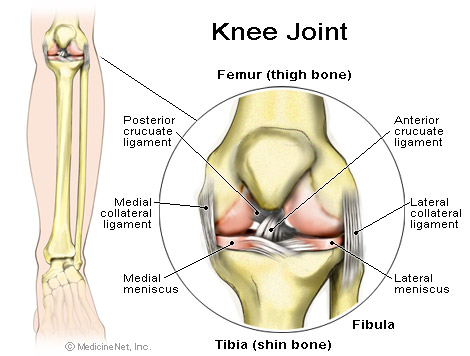 Joint stability ; refers to the ability of the surrounding muscle and ligaments to resist movement.
Increase in ligament strength increases the stability.
Answer: Yes
Physical activity strengthens ligaments and cartilage, allowing stability when performing eg, golf swing, place kick in football of the supporting leg.  A reduction in physical activity will lead to a shortening of ligament reducing flexibility, leaving them prone to injury. Muscle tone is reduced surrounding the joint loosing stability. Can lead to a reduction in synovial fluid and ease of movement.
Is this a good thing for sport?
Can you give a sporting example that will help explain your answer?
Knowledge check :   Do you know ?
The functions of the skeleton (bones)
Axial & appendicular skeleton
The 5 types of bone – structure /function
Structure and characteristics of a long bone (anatomy)
How bones grow?
The effects of PA (contact, high and low impact / repetitive activities on bones
The descriptions and impact of exercise on osteoporosis and growth plate problems